香港大學教育學院中文教育研究中心
非華語學生學習中文支援中心2017-18
課題：工作與就業
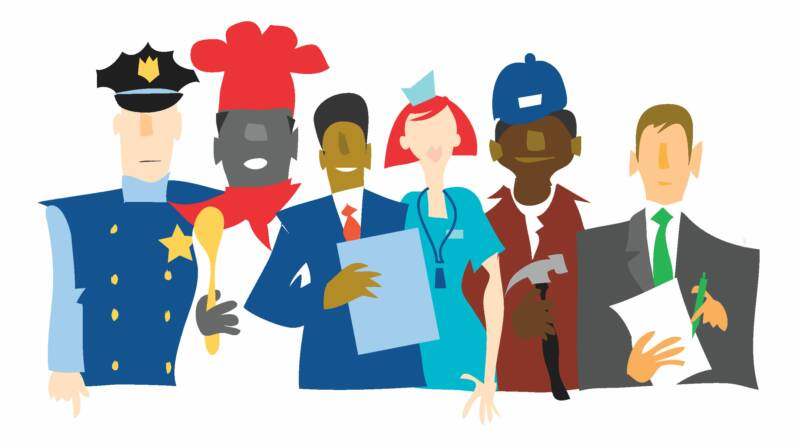 練習五：聆聽
同學留心觀看視聽材料，然後分2 -3人一組，討論以下問題，向全班同學滙報。

1.為甚麼學生Kary需要做3份兼職？
2.這樣對她的學習帶來甚麼影響？
3.大學副校長支持學生Kary的做法嗎？
  他有甚麼看法？
4.你對學生Kary兼職有何看法？


視聽材料：大學「兼職王」 教授勸先專注學業https://www.youtube.com/watch?v=s2UHtPa1w7Q
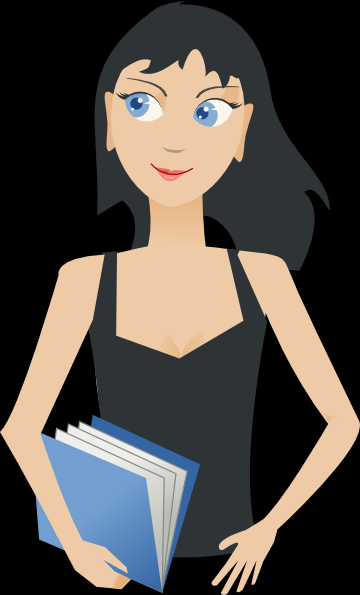 練習六：寫作–(2012 GCE Unit 2)
              Section C : Writing
題目：中學生應該做兼職工作嗎？
      談談自己的意見。

學習活動：
  小組討論
1.試分組討論題目的提示問題，寫下要點，
  向全班同學報告。
  同儕互評
2.組別之間按內容、條理、扣題三方面進行
  互評給分。
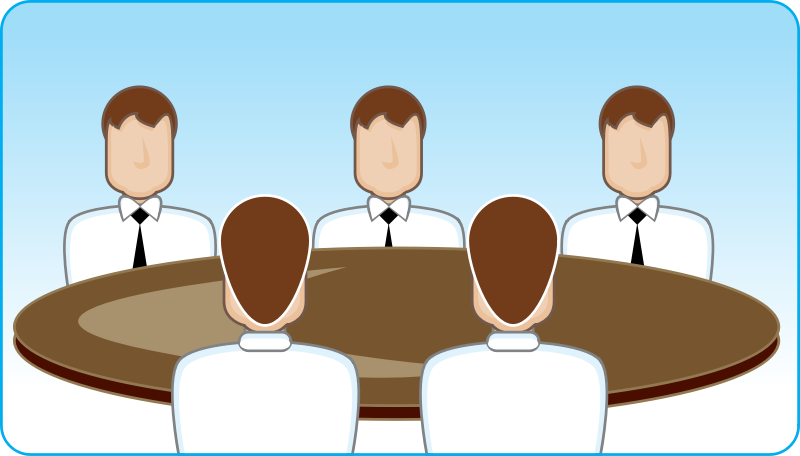 審題：圈出題目的關鍵字。

1.中學生可以做哪些兼職工作？
2.你希望找甚麼樣的兼職工作？為甚麼？
3.如果你要在假期工作，你父母會不會
  反對？為甚麼？
4.你覺得中學生做兼職，有甚麼好處和
  壞處？
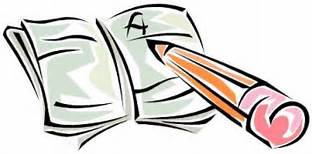 構思內容要點：想一想  問題的答案

1.中學生可以做哪些兼職工作？
   
  哪些：舉出職業名稱

2.你希望找甚麼樣的兼職工作？為甚麼？
   
  甚麼樣：工作的職責
  為甚麼：你選擇這份兼職的原因
         抱負、興趣、環境、待遇、機會
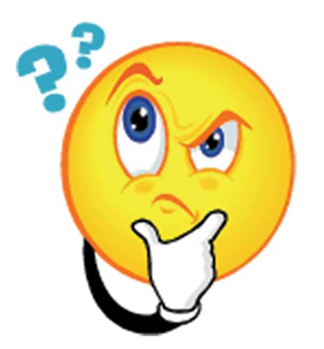 3.如果你要在假期工作，你父母會不會反對？
  為甚麼？
  假期：週末、長假期
  父母會不會反對：贊成 / 反對 
  為甚麼：從父母的角度思考

4.你覺得中學生做兼職，有甚麼好處和壞處？       
  好處、壞處：對自己好和壞的影響
  
 從以下的角度思考  
 交友、學業、金錢物質、時間分配、
 個人成長、社會經驗……
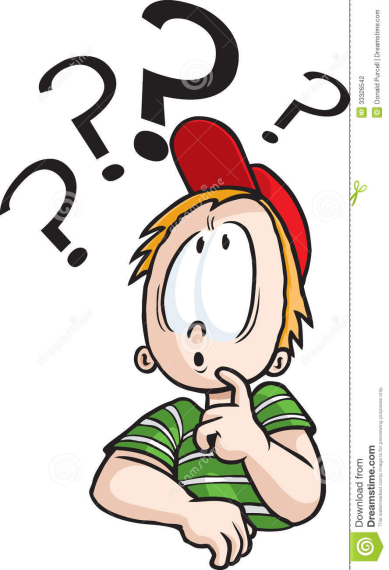 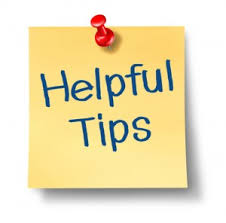 答題錦囊：
 Writing examination(GCE AS)
1.字數必須為180-200字

2.首段 + 尾段(30-40字)、內文(160-180字)

3.每段之間要有銜接(link)

4.針對 4 個提示(responded to all 4 bullet points)
  寫個人看法、分析(opinions、point of view)